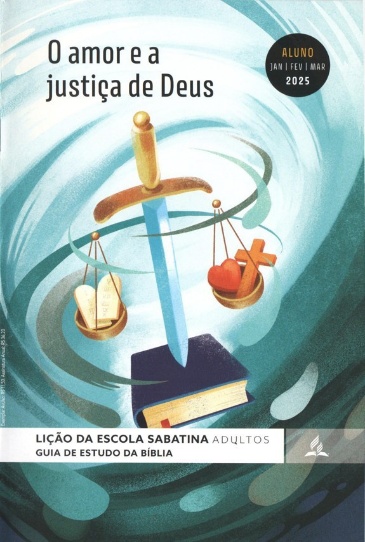 O amor de Deus pela justiça
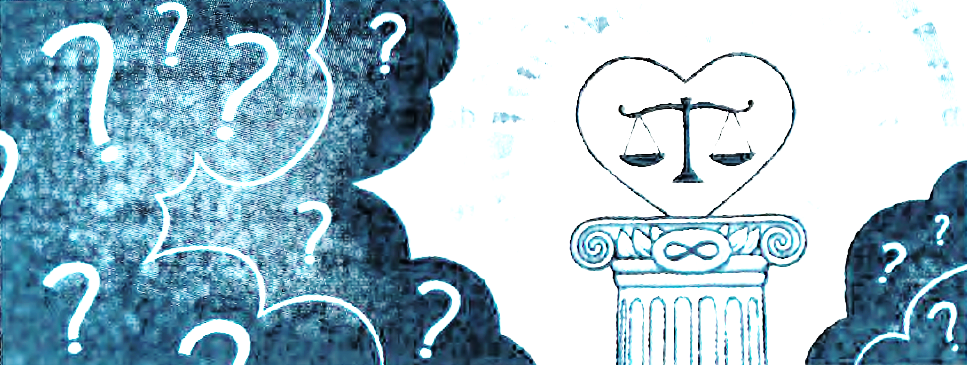 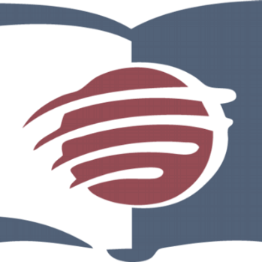 LIÇÃO 06
VERSO PARA MEMORIZAR: “Mas aquele que se gloria, glorie-se nisto: em Me conhecer e saber que Eu sou o Senhor e faço misericórdia, juízo e justiça na Terra; porque destas coisas Me agrado, diz o Senhor” (Jr 9:24).
06
LEITURAS DA SEMANA: Sl 33:5; 85:10; Dt 32:4; Tg 1:17; Tt 1:2; Êx 32:14; Mt 5:43-48
design Neemias Lima
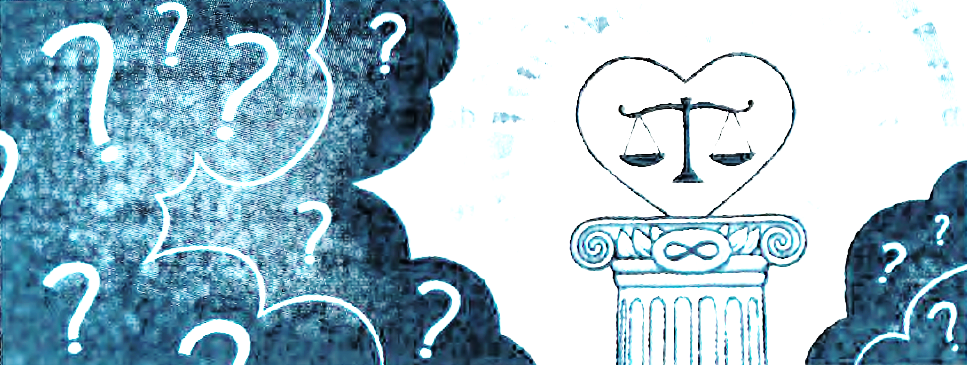 INTRODUÇÃO
Sábado
LIÇÃO 06
- De acordo com Deuteronômio 32:17, quem estava por trás desses “deuses” eram demônios (veja também 1C010:20, 21). E suas formas de culto eram propícias à exploração, deixando o povo em profundas trevas espirituais e morais. O Deus da Bíblia não poderia ser mais diferente em comparação com essas forças demoníacas. Yahweh é perfeitamente bom, e Seu caráter, imutável. E é somente por causa da constante bondade de Deus que podemos ter esperança, tanto agora quanto na eternidade. Em contraste absoluto com os falsos deuses do mundo antigo e mesmo com os “deuses” modernos de hoje, Yahweh. Se preocupa profundamente com o mal, o sofrimento, a injustiça e a opressão - e condena essas realidades de forma constante e explícita. E, 0 que é mais importante, um dia Ele porá fim a tudo isso.
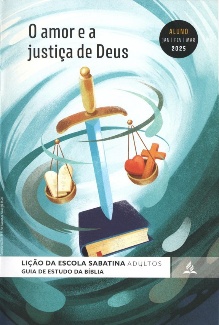 LEITURAS DA SEMANA: Sl 33:5; 85:10; Dt 32:4; Tg 1:17; Tt 1:2; Êx 32:14; Mt 5:43-48
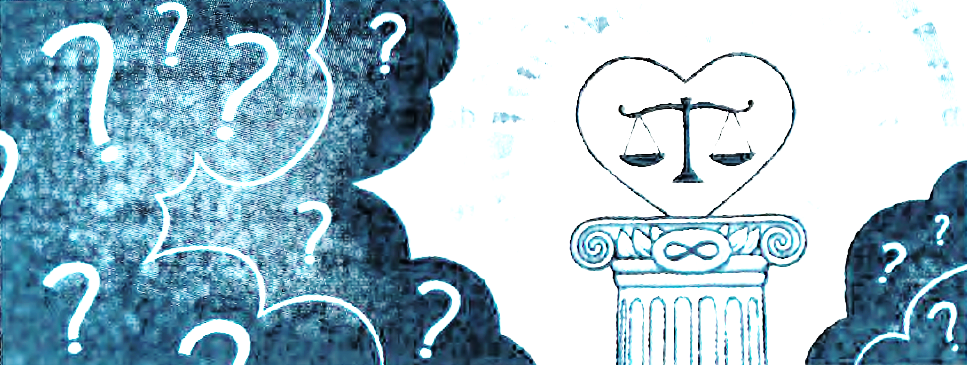 Amor e justiça
Domingo
LIÇÃO 06
PERGUNTAS:
1. Leia Salmo 33:5; Isaías 61:8; Jeremias 9:24; Salmo 85:10; 89:14. Como esses textos demonstram o compromisso de Deus com a justiça?










Quais são alguns exemplos de distorção da justiça humana que vemos hoje? Diante disso, como não ansiar pelo dia em que a justiça perfeita de Deus será estabelecida?
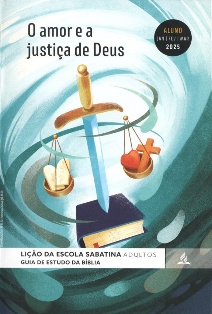 LEITURAS DA SEMANA: Sl 33:5; 85:10; Dt 32:4; Tg 1:17; Tt 1:2; Êx 32:14; Mt 5:43-48
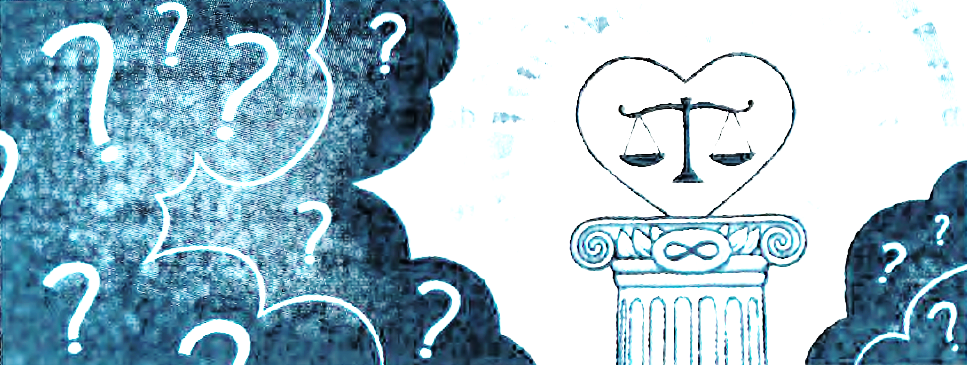 Amor e justiça
Domingo
LIÇÃO 06
COMENTÁRIOS:
- De fato, a retidão e a justiça são o próprio fundamento do governo de Deus. 0 divino governo moral de amor é justo e reto, bastante diferente dos governos corruptos deste mundo, que muitas vezes perpetuam a injustiça para ganho e poder pessoal. Em Deus, “a graça e a verdade se encontraram, a justiça e a paz se beijaram” (SI 85:10).
E Deus deixa claro 0 que espera de nós. “Ele já mostrou a você 0 que é bom; e o que o Senhor pede de você? Que pratique a justiça, ame a misericórdia e ande humildemente com 0 seu Deus” (Mq 6:8). Entre todos os aspectos que podemos refletir do caráter de Deus, um dos mais importantes é 0 amor - junto com a justiça e a misericórdia que dele decorrem.
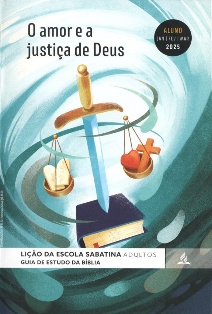 LEITURAS DA SEMANA: Sl 33:5; 85:10; Dt 32:4; Tg 1:17; Tt 1:2; Êx 32:14; Mt 5:43-48
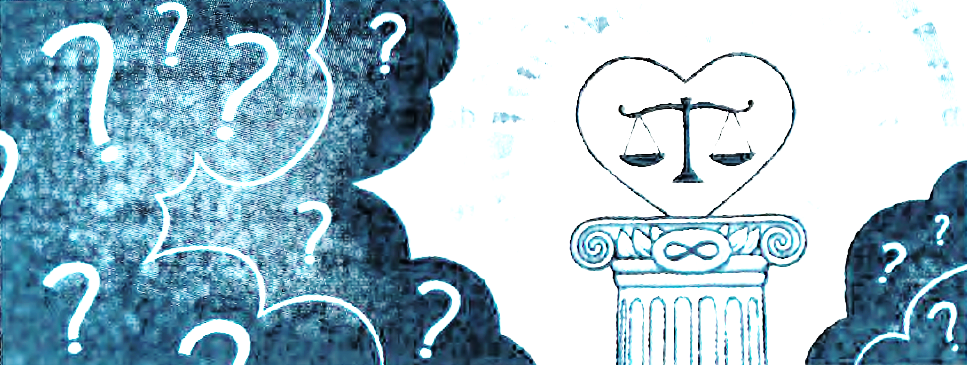 Deus é totalmente bom e justo
Segunda
LIÇÃO 06
PERGUNTAS:
2. Leia Deuteronômio 32:4; Salmo 92:15- O que essas passagens ensinam sobre a fidelidade e a justiça de Deus?

3. Leia os Salmos 9:7,8 e 145:9-17.0 que esses versículos ensinam sobre Deus?








Por que um Deus tão bom permite que exista tanto mal? Comente com a classe.
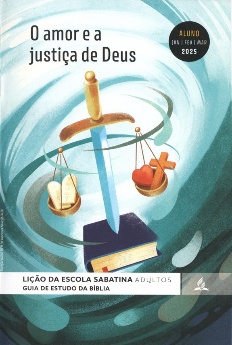 LEITURAS DA SEMANA: Sl 33:5; 85:10; Dt 32:4; Tg 1:17; Tt 1:2; Êx 32:14; Mt 5:43-48
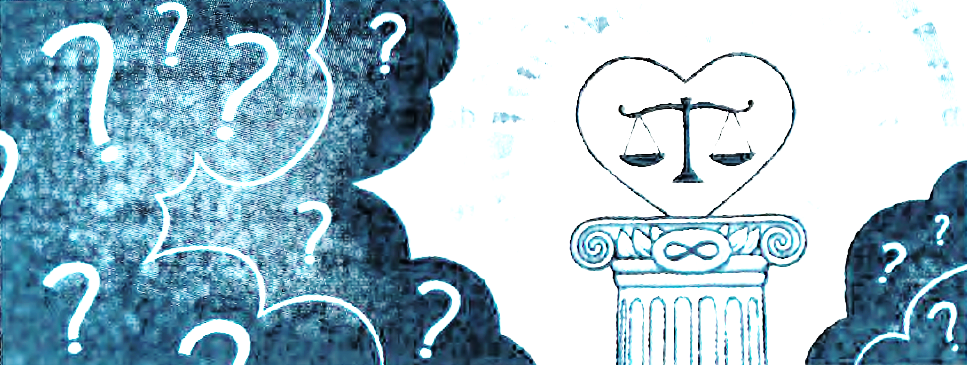 Deus é totalmente bom e justo
Segunda
LIÇÃO 06
COMENTÁRIOS:
O Deus da Bíblia é um “justo juiz” (S1 7:11), e, com Ele, 0 “mal não pode habitar” (S1 5:4, NVI). Como 1 João 1:5 ensina: “Deus é luz, e não há Nele treva nenhuma.” De fato, Deus não só é perfeitamente bom, mas, de acordo com Tiago 1:13, Ele “não pode ser tentado pelo mal” (compare com Hc 1:13).
Em tudo isso, a bondade e a glória de Deus estão inseparavelmente ligadas. Embora muitos idolatrem o poder, Deus é todo-poderoso, mas exerce 0 poder apenas de maneira justa e amorosa. Não é por acaso que quando Moisés rogou ao Senhor: “Peço que me mostres a Tua glória”, Ele respondeu: “Farei passar toda a Minha bondade diante de você” (Êx 33:18,19).
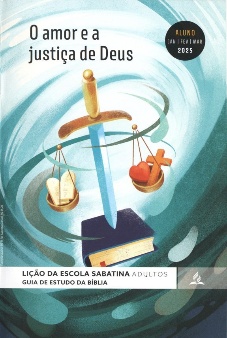 LEITURAS DA SEMANA: Sl 33:5; 85:10; Dt 32:4; Tg 1:17; Tt 1:2; Êx 32:14; Mt 5:43-48
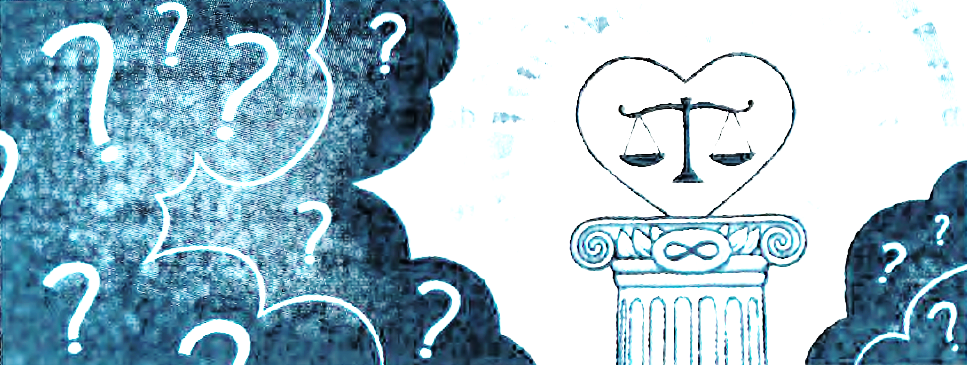 O caráter imutável de Deus
Terça
LIÇÃO 06
PERGUNTAS:
4. O que a Bíblia ensina sobre o caráter imutável de Deus? Ml 3:6; Tg 1:17

5. Leia 2 Timóteo 2:13; Tito 1:2; Hebreus 6:17,18. 0 que esses textos ensinam sobre Deus?








Você confia na bondade de Deus, mesmo quando as coisas vão muito mal em sua vida? Como a imagem de Deus na cruz o ajuda a confiarem Sua bondade?
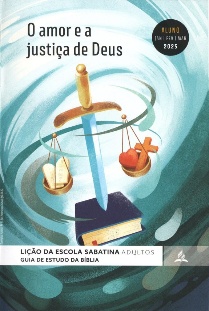 LEITURAS DA SEMANA: Sl 33:5; 85:10; Dt 32:4; Tg 1:17; Tt 1:2; Êx 32:14; Mt 5:43-48
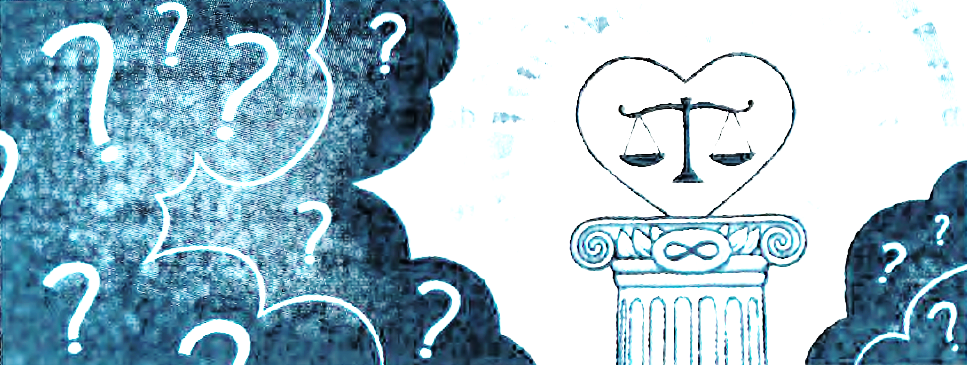 O caráter imutável de Deus
Terça
LIÇÃO 06
COMENTÁRIOS:
- Portanto, Deus Se envolve nos altos e baixos do relacionamento da criação com Ele. Mas apesar dessas oscilações e de todas as situações que as acompanham, o caráter de Deus permanece constante. Isso é afirmado em Tiago 1:17: “Toda boa dádiva e todo dom perfeito vêm lá do alto, descendo do Pai das luzes, em quem não pode existir variação ou sombra de mudança”. Assim, Deus não é a fonte do mal.
Nesse e em outros textos, as Escrituras ensinam repetidas vezes que o caráter de Deus é imutável. Em outras palavras, a Bíblia ensina constantemente que Deus é imutável em termos morais. No entanto, o Senhor possui a capacidade de Se envolver e, de fato, Ele Se envolve em relacionamentos reais com as criaturas, às quais o Senhor responde sempre com amor e justiça.
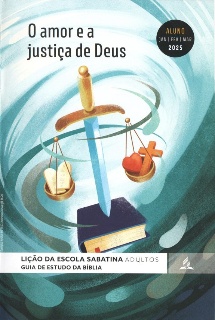 LEITURAS DA SEMANA: Sl 33:5; 85:10; Dt 32:4; Tg 1:17; Tt 1:2; Êx 32:14; Mt 5:43-48
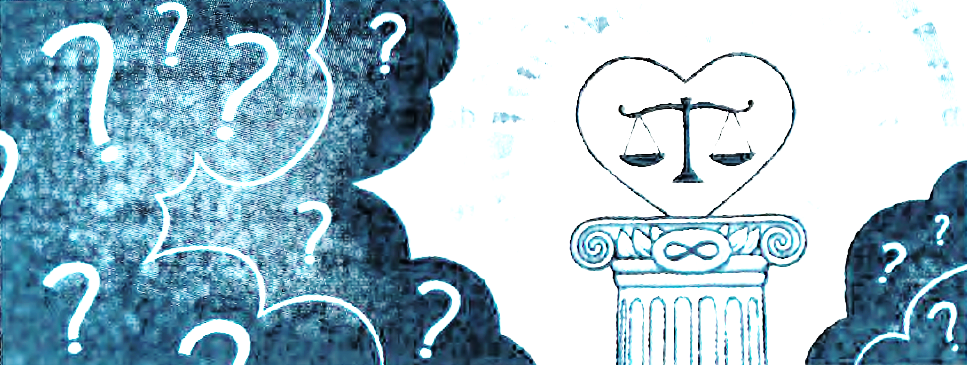 Um Deus que Se arrepende?
Quarta
LIÇÃO 06
PERGUNTAS:
6. Qual é a sua conclusão sobre os textos que declaram que Deus “muda de ideia” (ou “Se arrepende”)? Êx 32:14; Jr 18:4-10

7. Em que sentido Deus não muda? Nm 23:19; ISm 15:29







Quando os escritores bíblicos relatam que Deus “muda de ideia’’ 0 que eles querem dizer? O que isso nos diz sobre a constância do caráter de Deus, visto que Ele Se envolve em relacionamentos autênticos e de troca genuína que causam impacto Nele?
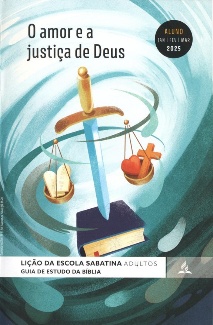 LEITURAS DA SEMANA: Sl 33:5; 85:10; Dt 32:4; Tg 1:17; Tt 1:2; Êx 32:14; Mt 5:43-48
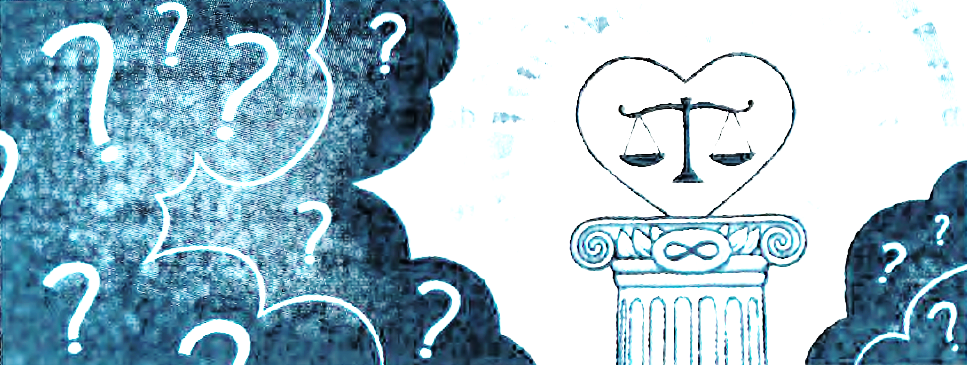 Um Deus que Se arrepende?
Quarta
LIÇÃO 06
COMENTÁRIOS:
- A Bíblia declara que Deus “não é homem, para que mude de ideia” (iSm 15:29) e que Ele “não é homem, para que minta; nem filho de homem, para que mude de ideia. Será que, tendo Ele prometido, não o fará? Ou, tendo falado, não 0 cumprirá?” (Nm 23:19). O termo traduzido como “mudar de ideia” também pode ser traduzido como “arrepender-Se” (ARA). Levando em consideração outras passagens, esses textos não podem ser interpretados como significando que o Senhor não “muda de ideia” de forma alguma, mas transmitem a verdade de que Ele não “muda de ideia” (nem “Se arrepende”) como os seres humanos o fazem. Pelo contrário, Deus cumpre Suas promessas e, embora possa voltar atrás diante do arrependimento humano, Ele sempre faz isso de acordo com Sua bondade e Sua Palavra. Deus muda de ideia sobre 0 juízo em resposta ao arrependimento porque Seu caráter é bom e amoroso.
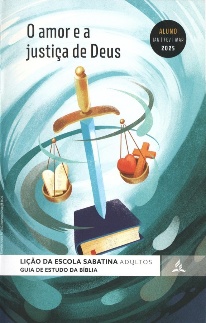 LEITURAS DA SEMANA: Sl 33:5; 85:10; Dt 32:4; Tg 1:17; Tt 1:2; Êx 32:14; Mt 5:43-48
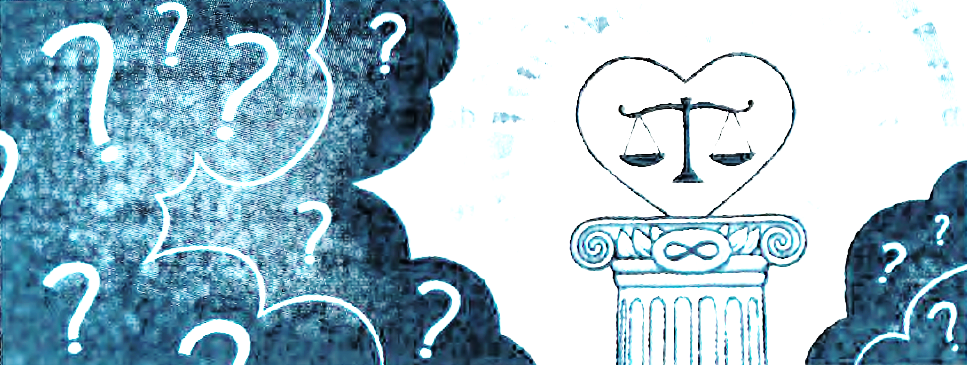 Apegue-se ao amor e à justiça
Quinta
LIÇÃO 06
PERGUNTAS:
8. Leia Mateus 5:43-48. O que esse texto ensina sobre o amor de Deus? Como devemos agir em relação aos outros à luz desse ensino de Jesus?








Isaias 25:1 diz: “Ó Senhor, Tu és 0 meu Deus; eu Te exaltarei e louvarei 0 Teu nome, porque tens feito maravilhas e tens executado os Teus conselhos antigos, fiéis e verdadeiros.” Você louva a Deus, mesmo em tempos difíceis? A sua vida é uma oferta de louvor a Deus de uma forma que promova a justiça em sua esfera de influência?
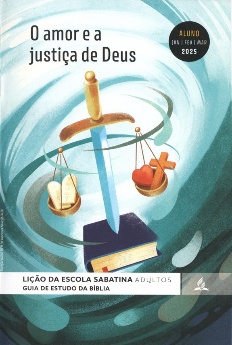 LEITURAS DA SEMANA: Sl 33:5; 85:10; Dt 32:4; Tg 1:17; Tt 1:2; Êx 32:14; Mt 5:43-48
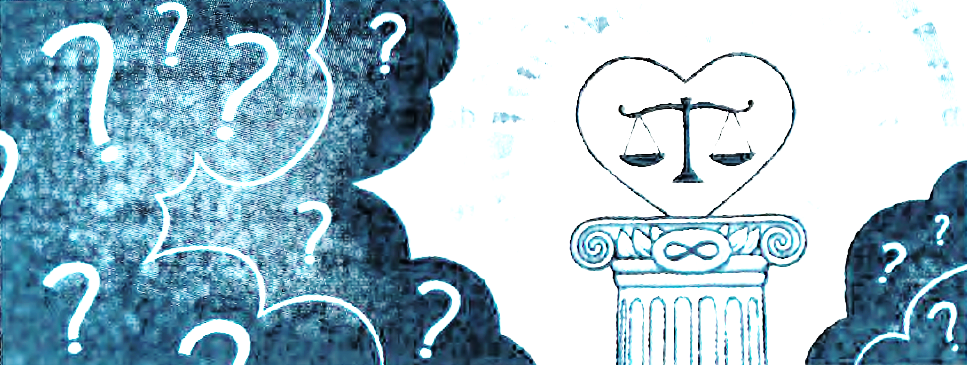 Apegue-se ao amor e à justiça
Quinta
LIÇÃO 06
COMENTÁRIOS:
Embora 0 amor e a misericórdia de Deus excedam grandemente todas as expectativas razoáveis, nunca anulam nem contradizem a justiça. Pelo contrário, 0 amor divino une a justiça e a misericórdia (SI 85:10). Da mesma forma, a Bíblia exorta: “Siga o amor e a justiça, e espere sempre no seu Deus” (Os 12:6; Lc 11:42).
No fim, 0 próprio Deus trará justiça perfeita. Romanos 2:5 ensina que 0 Seu “justo juízo” será revelado. Por fim, os redimidos cantarão: “Grandes e admiráveis são as Tuas obras, Senhor Deus, Todo-Poderoso! Justos e verdadeiros são os Teus caminhos, ó Rei das nações! Quem não temerá e não glorificará o Teu nome, ó Senhor? Pois só Tu és santo. Por isso, todas as nações virão e se prostrarão diante de Ti, porque os Teus atos de justiça se fizeram manifestos” (Ap 15:3, 4; compare com Ap 19:1, 2).
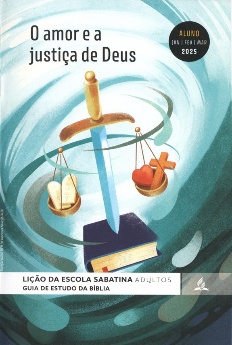 LEITURAS DA SEMANA: Sl 33:5; 85:10; Dt 32:4; Tg 1:17; Tt 1:2; Êx 32:14; Mt 5:43-48
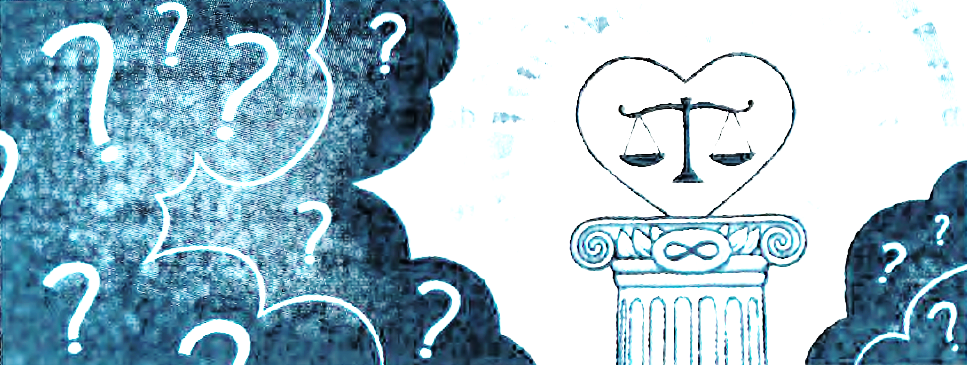 Estudo adicional
Sexta
LIÇÃO 06
COMENTÁRIOS:
“Deus uniu nosso coração a Ele por meio de incontáveis provas no céu e na Terra. Através das coisas da natureza e dos mais profundos e ternos laços que o coração humano pode conhecer, Deus procura revelar-Se a nós. Embora de maneira incompleta, isso representa Seu amor. Apesar de todas essas evidências, o inimigo do bem cegou o entendimento das pessoas, de modo que elas passaram a olhar para Deus com medo e a considerá-Lo inflexível e incapaz de perdoar. Satanás levou 0 ser humano a pensar que Deus é um ser cujo principal atributo é a justiça severa, como se Ele fosse um juiz austero, um credor duro e implacável. Ele retratou 0 Criador como Alguém que fica vigiando desconfiado, buscando erros e falhas nas pessoas para que possa condená-las. Foi para remover essa sombra escura e revelar ao mundo 0 infinito amor de Deus que Jesus veio viver com a humanidade” (Caminho a Cristo, p. 8).
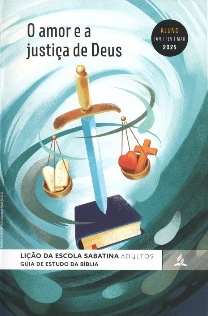 LEITURAS DA SEMANA: Sl 33:5; 85:10; Dt 32:4; Tg 1:17; Tt 1:2; Êx 32:14; Mt 5:43-48
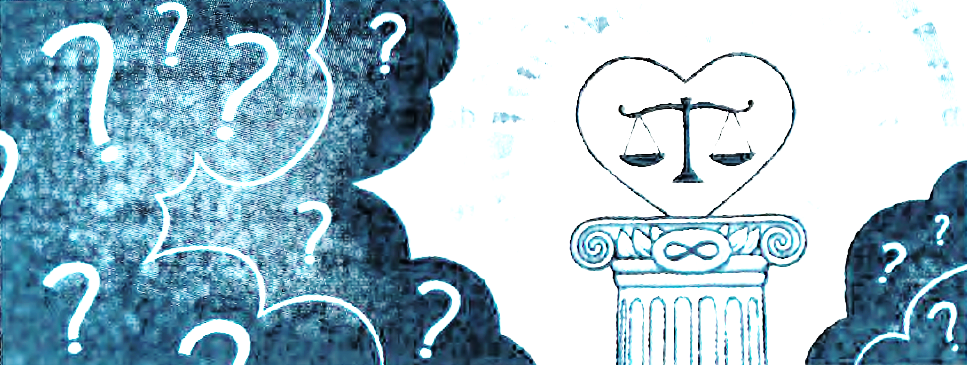 Estudo adicional
Sexta
LIÇÃO 06
PERGUNTAS:
1. É importante reconhecer que a glória de Deus está ligada à Sua bondade? Isso corrige uma teologia que destaca o Seu poder absoluto sem enfatizar o Seu amor?

2. Você já questionou a bondade de Deus? Conhece alguém que já fez isso por causa da maneira como agem os que afirmam seguir a Deus, ou por causa do mal que existe? Como você lidou com essa questão? Como ajudar alguém que enfrenta esse dilema? (Abordaremos esse tema em mais detalhes na próxima semana.)

3. A realidade do grande conflito nos ajuda a compreender o mal que existe?
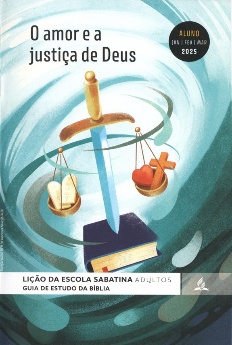 LEITURAS DA SEMANA: Sl 33:5; 85:10; Dt 32:4; Tg 1:17; Tt 1:2; Êx 32:14; Mt 5:43-48